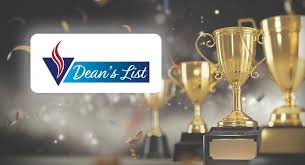 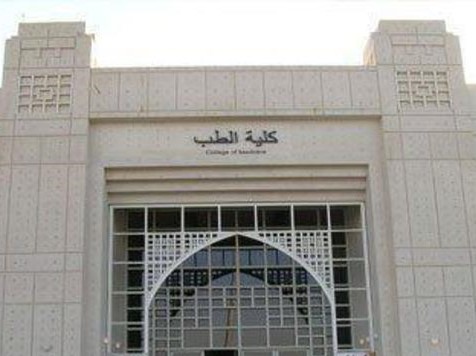 (
قائمة العميد الشرفيةDean's Honour’s List
كلية الطب 
لجنة الجوائز والتميز 
1446(2024/2025)
إسم الطالب/ة  :
الرقم الجامعي :
2
Prof. Hala Kamel
13/07/1446
المعيار الأول :المعدل التراكمي Overall academic performance
المعدل التراكمي من 4 :
* فضلاً إرفاق صورة من السجل الأكاديمي .
3
Prof. Hala Kamel
13/07/1446
* فضلاً إرفاق صورة من السجل الأكاديمي هنا
4
Prof. Hala Kamel
13/07/1446
المعيار الثاني:  المهارات القيادية  Leadership skills
. قائد الدفعة ، عدد من السنوات (     ) 
2. نائب القائد للدفعة ، عدد من السنوات (     ) 
3. رئيس النادي الطلابي ، عدد من السنوات (     ) 
4. نائب رئيس النادي الطلابي ، عدد من السنوات (     ) 
5. قائد الشعبة ، عدد من السنوات (     )
* إرفاق مايثبت ذلك من شهادات أو أو وثائق عن كل مشاركة
5
Prof. Hala Kamel
13/07/1446
فضلاً حصر المشاركات كنقاط التي تتفق مع المعيار الثاني
* إرفاق مايثبت ذلك من شهادات أو أو وثائق عن كل مشاركة تم ذكرها أعلاه في الشريحة التي تليها
6
Prof. Hala Kamel
13/07/1446
* إرفاق صورمن الشهادات أو الوثائق التي تثبت المشاركة ذات العلاقة بالمعيار الثاني
7
Prof. Hala Kamel
13/07/1446
* إرفاق صورمن الشهادات أو الوثائق التي تثبت المشاركة ذات العلاقة بالمعيار الثاني
8
Prof. Hala Kamel
13/07/1446
* إرفاق صورمن الشهادات أو الوثائق التي تثبت المشاركة ذات العلاقة بالمعيار الثاني
9
Prof. Hala Kamel
13/07/1446
المعيار الثالث: الأنشطة اللاصفية Extracurricular activities
المشاركة في الأنشطة الداخلية ( الأسبوع التعريفي للمستجدين , المشاركة في تنسيق ورش عمل، فعاليات ، مؤتمرات أو لقاءات داخل الكلية....) 
المشاركة في أنشطة تعليمية أو فعاليات منظمة خارج الكلية وداخل الجامعة 
عضو فعال ومتميز في النادي الطلابي، له العديد من المشاركات في أنشطة النادي الطلابي.
المشاركة في التدريس أو أنشطة الاختبارات (Teaching clinical skills, stimulated patients….) 
المشاركة في أنشطة مقرر الحج والعمرة
* إرفاق مايثبت ذلك من شهادات أو أو وثائق عن كل مشاركة
10
Prof. Hala Kamel
13/07/1446
فضلاً حصر المشاركات كنقاط التي تتفق مع المعيار الثالث
* إرفاق مايثبت ذلك من شهادات أو أو وثائق عن كل مشاركة تم ذكرها أعلاه في الشريحة التي تليها
11
Prof. Hala Kamel
13/07/1446
* إرفاق صورمن الشهادات أو الوثائق التي تثبت المشاركة ذات العلاقة بالمعيار الثالث
12
Prof. Hala Kamel
13/07/1446
* إرفاق صورمن الشهادات أو الوثائق التي تثبت المشاركة ذات العلاقة بالمعيار الثالث
13
Prof. Hala Kamel
13/07/1446
* إرفاق صورمن الشهادات أو الوثائق التي تثبت المشاركة ذات العلاقة بالمعيار الثالث
14
Prof. Hala Kamel
13/07/1446
المعيار الرابع : المهارات الاحترافية  والمهنيةProfessionalism and continuous development
تتضمن الوسائل التي استفاد منها في تطوير الذات مثل :
1. الدورات التدريبية ، ورش العمل ، التطوير الطبي المستمر (CME) ، حضور المؤتمرات العلمية 
2. دورات التطوير المهني CPD) الزيارات التعليمية، التدريب الصيفي اللامنهجي،
3. الشهادات والرخص المهنيةCertification and professional licenses )  وغير ذلك
* إرفاق مايثبت ذلك من شهادات أو أو وثائق عن كل مشاركة
15
Prof. Hala Kamel
13/07/1446
فضلاً حصر المشاركات كنقاط التي تتفق مع المعيار الرابع
* إرفاق مايثبت ذلك من شهادات أو أو وثائق عن كل مشاركة تم ذكرها أعلاه في الشريحة التي تليها
16
Prof. Hala Kamel
13/07/1446
* إرفاق صورمن الشهادات أو الوثائق التي تثبت المشاركة ذات العلاقة بالمعيار الرابع
17
Prof. Hala Kamel
13/07/1446
* إرفاق صورمن الشهادات أو الوثائق التي تثبت المشاركة ذات العلاقة بالمعيار الرابع
18
Prof. Hala Kamel
13/07/1446
* إرفاق صورمن الشهادات أو الوثائق التي تثبت المشاركة ذات العلاقة بالمعيار الرابع
19
Prof. Hala Kamel
13/07/1446
المعيار الخامس : الأنشطة البحثية  Research activities
أمثلة للأنشطة البحثية : 
1. بحث علمي منشور أو مقبول للنشر باسم الكلية(أول صفحة من البحث المنشور عليها أسماء المشاركين)
2. ملصق علمي منشور، أو مقبول للنشر، أو ورقة علمية مقبولة ،أو تقديم بحث كمحاضرة في مؤتمر باسم الكلية ( كتيب المؤتمر وبه أسماء المشاركين) 
3. المشاركة في بحث علمي قائم كمؤلف مشارك (الموافقة من لجنة أخلاقيات الكلية) 
4. المشاركة في مشروع بحثي قائم كعضو في الفريق البحثي أو مؤلف مشارك (المقترح البحثي) 
5. المشاركة في بحث علمي منشور أو قائم أو مقبول للنشر ( جامع بيانات فقط) ( ارفاق ما يثبت المشاركة)
20
Prof. Hala Kamel
13/07/1446
فضلاً حصر المشاركات كنقاط التي تتفق مع المعيار الخامس
إرفاق مايثبت ذلك من شهادات أو أو وثائق عن كل مشاركة
بما يتعلق بالبحث المنشور فضلا إضافة الصفحة الأولى للبحث المنشور أو مايدل على قبول البحث للنشر. في الأبحاث المقبولة كملصق أو محاضرة بمؤتمر إرفاق ما يدل على قبول البحث أو الملصق أو الصفحة الدالة من كتيب المؤتمر. في المقترحات البحثية أو المشاريع إرفاق موافقة لجنة الأخلاقيات أو المقترح البحثي.
21
Prof. Hala Kamel
13/07/1446
* إرفاق صورمن الشهادات أو الوثائق التي تثبت المشاركة ذات العلاقة بالمعيار الخامس
* إرفاق مايثبت ذلك من شهادات أو أو وثائق عن كل مشاركة،
22
Prof. Hala Kamel
13/07/1446
* إرفاق صورمن الشهادات أو الوثائق التي تثبت المشاركة ذات العلاقة بالمعيار الخامس
* إرفاق مايثبت ذلك من شهادات أو أو وثائق عن كل مشاركة،
23
Prof. Hala Kamel
13/07/1446
* إرفاق صورمن الشهادات أو الوثائق التي تثبت المشاركة ذات العلاقة بالمعيار الخامس
* إرفاق مايثبت ذلك من شهادات أو أو وثائق عن كل مشاركة،
24
Prof. Hala Kamel
13/07/1446
المعيار السادس: خدمة المجتمع و العمل التطوعي Community services
إس
أتتضمن المشاركات بالخدمة المجتمعية والعمل التطوعي (الساعات التطوعية )  التي ساهم بها بخدمة المجتمع مثل :  
1.	ساعات التطوع في منصة العمل التطوعي، منصة الهلال الاحمر السعودي، منصة التطوع الصحي 
2.	المشاركة في الحملات التطوعية أو أي أنشطة اجتماعية أو تعليمية توعوية منظمة تعود بالفائدة على المجتمع.
* إرفاق مايثبت ذلك من شهادات أو أو وثائق عن كل مشاركة
25
Prof. Hala Kamel
13/07/1446
فضلاً حصر المشاركات كنقاط التي تتفق مع المعيار السادس
* إرفاق مايثبت ذلك من شهادات أو أو وثائق عن كل مشاركة ( عدد الساعات التطوعية ) تم ذكرها أعلاه في الشريحة التي تليها
26
Prof. Hala Kamel
13/07/1446
* إرفاق صورمن الشهادات أو الوثائق التي تثبت المشاركة ذات العلاقة بالمعيار السادس( الساعات التطوعية )
27
Prof. Hala Kamel
13/07/1446
* إرفاق صورمن الشهادات أو الوثائق التي تثبت المشاركة ذات العلاقة بالمعيار السادس
28
Prof. Hala Kamel
13/07/1446
* إرفاق صورمن الشهادات أو الوثائق التي تثبت المشاركة ذات العلاقة بالمعيار السادس
29
Prof. Hala Kamel
13/07/1446
المعيار السابع:  الحصول على جائزة    Awards and recognition
إس
1.	الحصول على جائزة داخل الكلية (داخل الكلية كالأقسام والوكالات والعميد)
2. الحصول علي جائزة من جهات خارجية على مستوى الجامعة (الممنوحة من ادارة بالجامعة ولا تتضمن جوائز الاندية).
3. الحصول على الجوائز الخارجية المحلية والدولية خارج المملكة. 
4. الحصول على جائزة للمشاركة في أنشطة ومسابقات رياضيه او ثقافيه أو علمية على مستوى الجامعة أو الجامعات.
5.	تقبل جوائز تقديم الابحاث في المؤتمرات باي مركز كانت (لا تحتسب الجائزة ان كان مكتوب في الشهادة شهادة حضور)
6.	 لا تحتسب جوائز النادي الطلابي انما تحتسب في جزئية المشاركة الفاعلة في انشطة النادي أو الحصول على تميز أكاديميا لسابق احتسابها في المعدل 
7.	الحصول على تكريم كأعلى نسب على مستوى الدفعة  أو الحصول علي مرتبة الشرف الاولى والثانية والثالثة.
* إرفاق مايثبت ذلك من شهادات أو أو وثائق عن كل جائزة
30
Prof. Hala Kamel
13/07/1446
فضلاً حصر المشاركات كنقاط التي تتفق مع المعيار السابع
* إرفاق مايثبت ذلك من شهادات أو أو وثائق عن كل جائزة
31
Prof. Hala Kamel
13/07/1446
* إرفاق صورمن الشهادات أو الوثائق التي تثبت المشاركة ذات العلاقة بالمعيار السابع
32
Prof. Hala Kamel
13/07/1446
* إرفاق صورمن الشهادات أو الوثائق التي تثبت المشاركة ذات العلاقة بالمعيار السابع
33
Prof. Hala Kamel
13/07/1446
* إرفاق صورمن الشهادات أو الوثائق التي تثبت المشاركة ذات العلاقة بالمعيار السابع
34
Prof. Hala Kamel
13/07/1446
المعيار الثامن:  : الابتكار وريادة الأعمال   Innovation and entrepreneurship
إس
تتضمن المشاركة في الأعمال الابتكارية أو ريادة الأعمال أو تسجيل اختراع مثل : 
1.	تسجيل لبراءة اختراع أو ابتكار  
2.	المشاركة في الهاكاثون  
3.	المشاركة في برامج تشغيل وريادة أعمال
* إرفاق مايثبت ذلك من شهادات أو أو وثائق أو براءة اختراع أو برامج ريادة أعمال
35
Prof. Hala Kamel
13/07/1446
فضلاً حصر المشاركات كنقاط التي تتفق مع المعيار الثامن
* إرفاق مايثبت ذلك من شهادات أو أو وثائق عن كل جائزة
36
Prof. Hala Kamel
13/07/1446
* إرفاق صورمن الشهادات أو الوثائق التي تثبت المشاركة ذات العلاقة بالمعيار الثامن
37
Prof. Hala Kamel
13/07/1446
* إرفاق صورمن الشهادات أو الوثائق التي تثبت المشاركة ذات العلاقة بالمعيار الثامن
38
Prof. Hala Kamel
13/07/1446
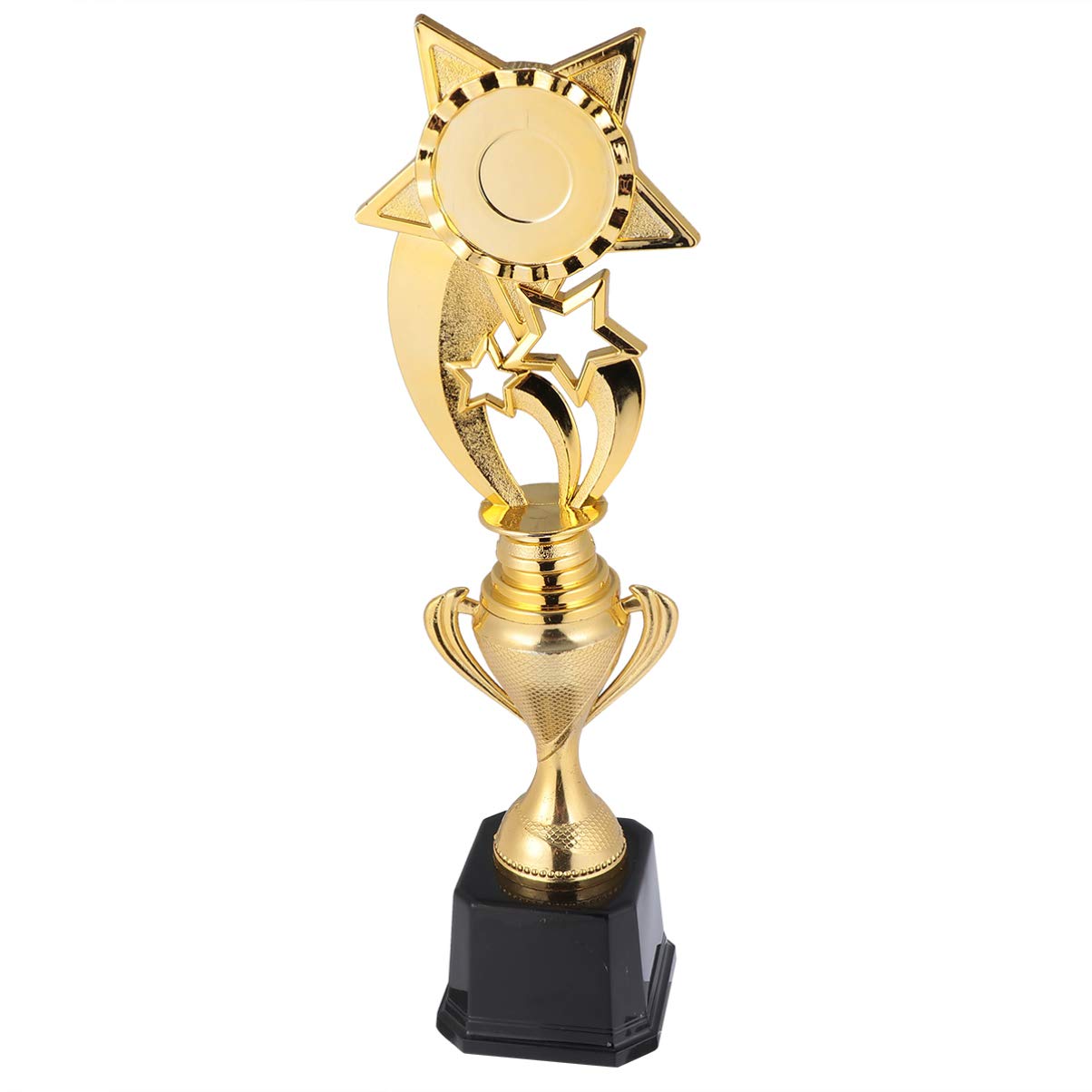 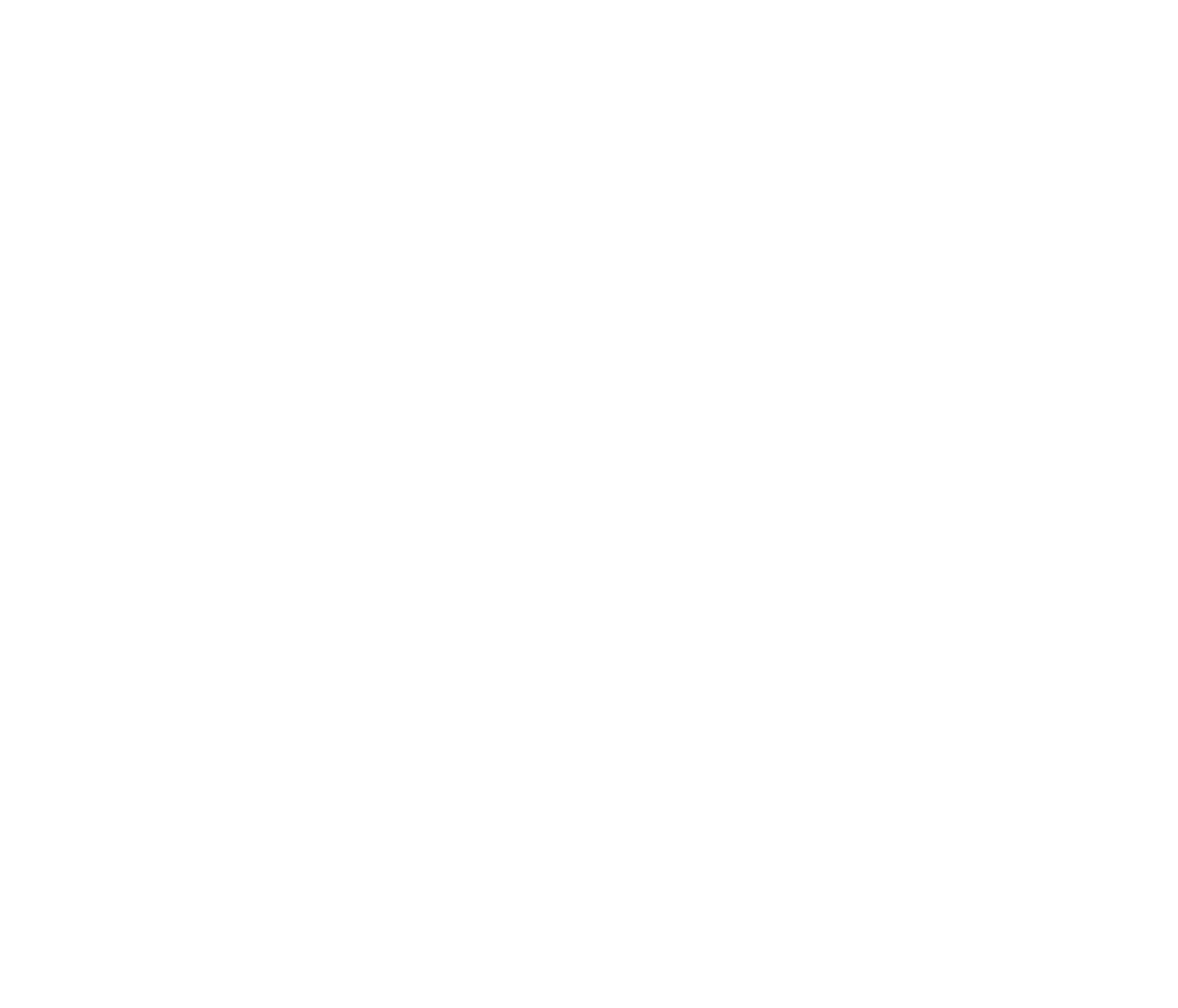 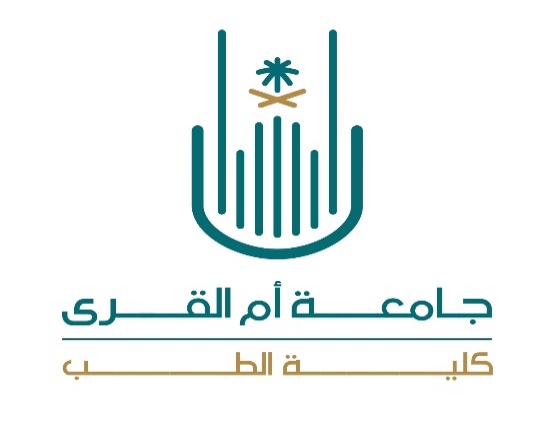 مع تمنياتنا بالتوفيق 
لجنة الجوائز والتميز
39
Prof. Hala Kamel
13/07/1446